Field Staff Meeting
Wednesday, June 19, 2019 @ Noon EDT
Agenda
CEO Update
Membership Growth Plan
Chapter Success Framework
YourMembership Implementation Update
Reminders & Idea Sharing
CEO Update
Solidifying Industry Partnerships
Membership Growth Plan
Executing on the Program
[Speaker Notes: Over the last 6 weeks, NAIFA Trustee Dennis Cuccinelli and NAIFA staff have been meeting one-on-one with state chapter leaders and staff
The plan is in place…we need chapters to EXECUTE the plan!]
Membership Growth Plan
Unified message
Same programs offered and promoted by NAIFA and NAIFA Chapters 
Same materials, look & feel and messaging used by NAIFA and NAIFA Chapters
[Speaker Notes: Unified Message. We need to be communicating with one voice consistently at all levels
Check your website, newsletter, email signatures, email templates, etc. and make sure you have removed OLD messages like “It Pays to be a Member” and “NAIFA helps grow your business, protect your business”
Throw away old membership brochures, paper applications and member benefit guides
Chapters should ONLY be using the new messaging
We all should be pushing the same programs that demonstrate our value proposition…NAIFA Live, LECP, Advisor Ambassador Program, etc.
We should all be using the same materials like banner stands, swag, etc. with the updated messaging, which you can order from the NAIFA store.]
NAIFA’s Membership Promise
Advocate. Educate. Differentiate.
Q3 Ask: 2 Agency Presentations per State, 1 per Local
Deliver the Membership Promise Presentation at All Events
Invite Non-Members and New Members to Events
[Speaker Notes: NAIFA’s Membership Promise is to Advocate. Educate. Differentiate.
We are asking state chapters to deliver 2 agency presentations a month and local chapters to deliver 1 agency presentation a month during !3
Actively market chapter programs to non-members and encourage members to bring guests to programs
Make sure you schedule time at EVERY chapter meeting and event to deliver the Membership Promise Presentation so both members and non-members hear it!
If nonmembers are in the audience, “make the ask” at the meeting to get them to join…
Invite new members to meetings so they can be recognized by presenting them with their NAIFA Pin]
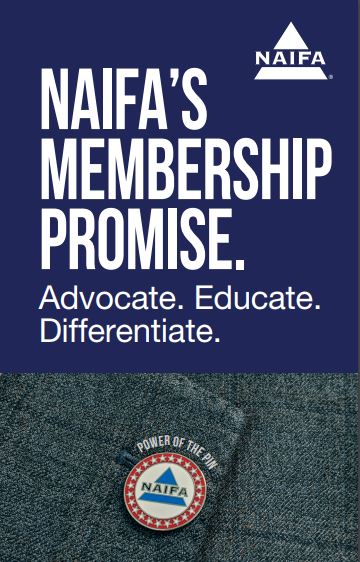 Grow Kit Now Available
http://solutions.naifa.org/growthkit
[Speaker Notes: Our marketing team has put together a comprehensive membership growth kit to help you deliver the NAIFA Membership Promise message to members and prospective members
Kit includes
Take 3 Video
Promotional Brochure for Prospects
Benefit Brochure for Current Members
Images for digital marketing (emails, social media, website)
Blank Power Point Template
Membership Promise Presenation]
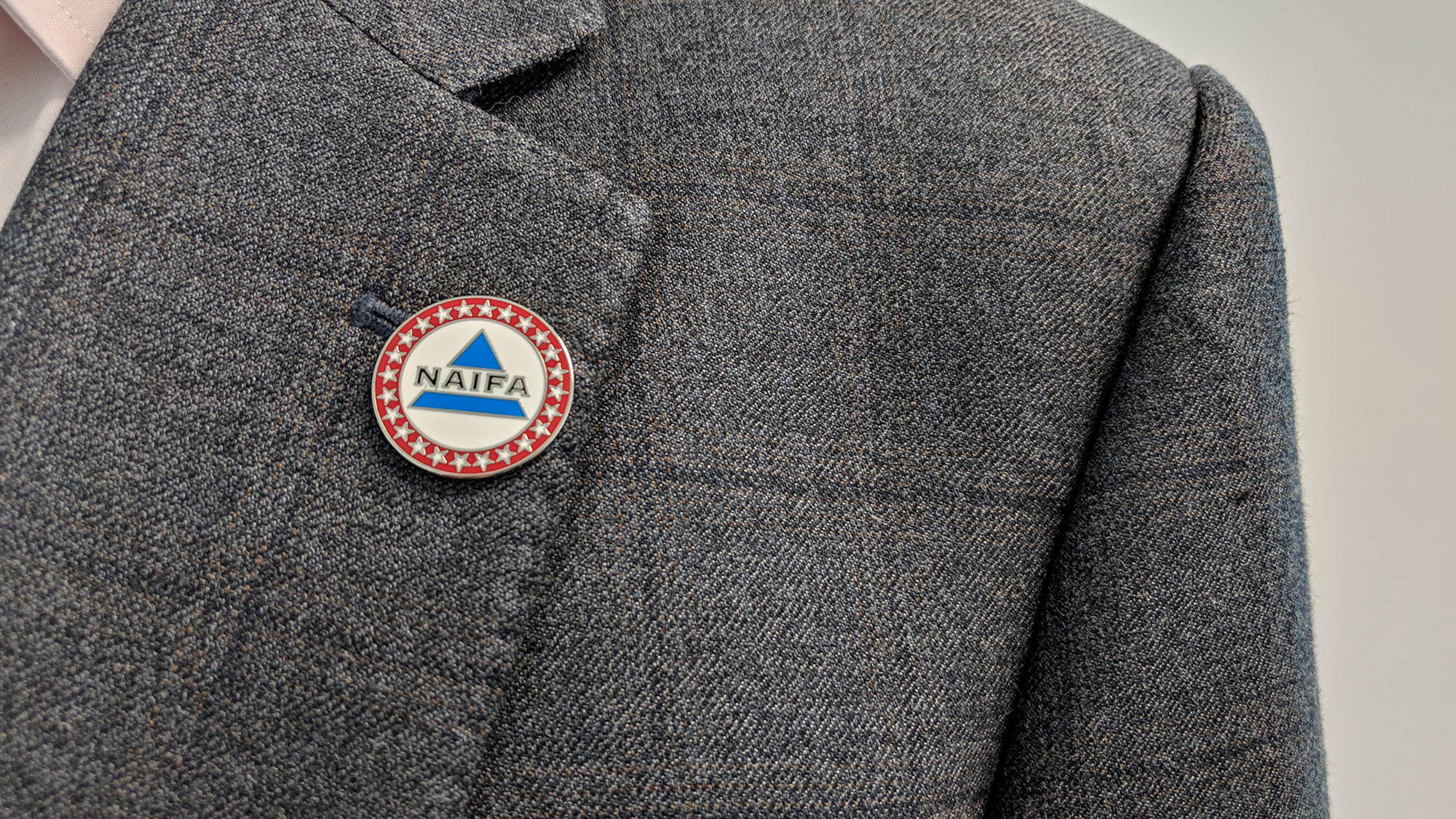 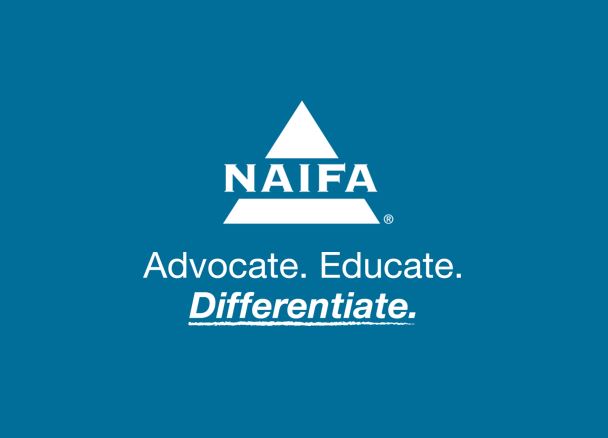 Membership Promise Presentation
Report Presentations Scheduled and Given to Date
[Speaker Notes: Start scheduling agency presentations NOW. States should be hosting 2 presentations a month and locals should be hosting 1 presentation per month. The states should make sure their local chapters are participating in this program!
We have reporting forms set up for you to report presentations you have scheduled for a future date AND a feedback report you should complete after every presentation. This will help us track activity in the field and support your chapter.
The links to these reporting forms are on the leadership landing page at solutions.naifa.org/leadership AND will be included in today’s leadership newsletter.]
[Speaker Notes: Promo Kit Available and is posted on the Leadership Page (solutions.naifa.org/leadership)
Non-Members are Welcome!
Invest in your members. Consider scholarships…if you send people, try to spread your budget among more members.
Sponsors—If you have relationships with potential sponsors not listed, contact our Business Development Dept.
Volunteer!!!!!  We are gonna love up on our volunteers at P+P with special stuff]
NAIFA Live
Visit: live.naifa.org
-Upcoming NAIFA Live events
-On-Demand NAIFA Live events
-Info on Watch Parties


**We need every state to offer watch parties!
[Speaker Notes: NAIFA Live is NAIFA’s new monthly meeting format for chapters.
June’s event is tomorrow, so if you haven’t participated yet, plan to watch tomorrow so you understand how this program can be implemented in your state.
The outline for July’s program is available for you to obtain CE credits. We need all states providing this service for their members.
September’s Program will be streamed Live from P+P. Setting up watch parties for the September program is a GREAT way to expose members who have not attended a P+P to the great programming offered at the NAIFA Conference.
In November, the NAIFA Live program will be presented by NAIFA’s Limited and Extended Care Planning Center
Every state should be hosting watch parties by September, so if you haven’t started planning for your implementation, connect with your SET Representative to learn more about how to implement this program in your state.]
Limited & Extended Care Planning Center
Visit: lecp.naifa.org

-Free to subscribe
-Experts available for your events
-All States inherit founding sponsorsof the LECP in terms of carrying logoand promoting the Center
[Speaker Notes: NAIFA’s Limited & Extended Care Planning Center is open.
A Promotional Kit is available with digital assets you should use to promote the Center on your website, in your newsletter and on social media (solutions.naifa.org/growthkit)
One of the Center sponsors is the provider of the CLTC designation and they will provide presenters for live study courses for your chapter
Chapters should plan to host one LECP program in conjunction with their annual meeting or as a local program. Long Term Care SMEs are available to speak at chapter events.
Add prestige to your LECP program by including the logos of the Center’s founding sponsors on event promotional materials]
Life and Annuities Certified Professional
Visit: www.naifa.org/lacp
-Now accredited!
-Promote on your website, newsletters & more
-Encourage new candidates for October testing window
-Get your state to approve the use of LACP
[Speaker Notes: You know the talking points of this program. Remember to mention that with the new SEC standards of care regs that this will be a key differentiator for our members
We need states to reach out to their regulatory bodies to get the state to approve the use of the LACP certification!]
Level Up
Visit: apc.naifa.org
-In conjunction with FSP
-August 22nd: Face-to-Face or Virtual
-Fee-based
-Promote
[Speaker Notes: NAIFA is developing an Advance Practice Center. 
The Level Up Roadshow is the first program of the center, planned in conjunction with FSP
Registration is Open for the first event in Dallas on August 22. 
Members can attend virtually or in-person. The fee is $99 for NAIFA/FSP members and $150 for non members. 
Next event is in October in Charlotte.]
Zoom Partnership
-15% Discount to Members
-Call NAIFA Member Services Team for code
-Zoom powers all of NAIFA’s new programs
-Get for your Chapter & encourage members to get for their practice
[Speaker Notes: NAIFA has a new partnership with Zoom where members can save 15% on subscription fees. 
Promote the program on your website, in your newsletter and on social media.
Members can call the NAIFA Member Service Team to get the discount code.
This program is available for chapters, too!]
Chapter Success Framework
A Plan that Writes Itself!
Advocacy
State Day on the Hill 
Legislative/Regulatory Activism & Communications
Relationships with Federal & State Legislators/Regulators
PAC Fundraising
Congressional Conference Participation
[Speaker Notes: Every state needs to host a day on the hill or state-wide advocacy program each year 
IMPORTANT: States need to actively monitor legislation and regulation and activate our grassroots on issues impacting our industry…state advocacy is a KEY differentiator for NAIFA!
Maintaining relationships with federal legislators through in-district meetings, delivering PAC checks, hosting legislators at chapter meetings, etc. should be part of your annual plan
Including fundraising programs in your annual plan is critical to increasing PAC contributions to support this important part of our advocacy program
Promoting participation at Congressional Conference, actively recruiting attendees and providing subsidies for rank and file members to attend should be part of your plan.]
Programs
Monthly NAIFA Live Watch Parties & CEs for Eligible Programs
LECP Center Program and CLTC Course Offering
Advanced Practice Center Program
Diversity & Inclusion Program
Practice Specialty Programs
LILI Class
LACP & LUTCF Promotion
Promote Advisor Ambassador Program
[Speaker Notes: Hosting NAIFA Live Watch Parties each month to bring programming to remote areas and multiple locations within larger metropolitan areas should be part of your plan starting in September
Include at least 1 LECP, 1 Advanced Practice Center, 1 Diversity & Inclusion session in conjunction with your annual meeting or as a local program each year
Offer programs covering each of the practice specialty areas our members work in: Property & Casualty, Disability, Medicare, Health & Employee Benefits, Life & Annuities, College Financial Planning, Retirement Planning
Host a LILI Class
Promote LACP & LUTCF
Promote the Advisor Ambassador Program to introduce new advisors to NAIFA and help us identify members to serve as Ambassadors for the program.]
Membership
Membership Promise Presentation
Monthly Agency Presentations: 2 per state/1 per local
Presented at Every Chapter Meeting/Event
Promote & Build On NAIFA 20/20 Member Retention Program
Chapter Member Recognition Programs
4 Under 40 Award, Lifetime Achievement/DS Award, Recognition for Continuous Years of Members
Volunteer Recognition (YAT Leader of the Year, Unsung Hero)
[Speaker Notes: Your membership plan is already written if you host 2 agency presentations a month and make the presentation at every chapter event
Promote the NAIFA 20/20 Retention Program to new and current members.
Build on the program by welcoming new members, “pinning” new members at chapter meetings, letting new members know about chapter-specific programs like Day on the Hill, your annual meeting, regular programs, etc. 
Present a 4 Under 40 Award in your chapter and look for ways to recognize continuous years of membership
Recognize your Volunteers for the work they do in your chapter]
Marketing & Communications
Brand Consistency
Active Social Media Presence
Active on NAIFA Online Community
Promotion of NAIFA Programs
Marketing/Lead Gen for Chapter Programs
Earned Media
[Speaker Notes: NAIFA will be rolling out a new Brand in 2020, so make sure you are ready to implement it in your chapter
If you aren’t active on social media, THE TIME IS NOW as this is how we are going to reach our target audience of the next generation of NAIFA members
NAIFA will be launching an Online Community this fall and your chapter should be active on the community by posting articles and announcements in your chapter group, adding your events to the group calendar and doing shout outs of members on the community.
Make sure you are promoting NAIFA programs using NAIFA provided materials
Make sure you are budgeting for digital and even direct mail marketing to promote chapter programs to bring more non-members to events
Develop a plan to leverage things like Life Insurance Awareness Month, Disability Insurance Awareness Month and Long Term Care Insurance Awareness month to get earned media…and don’t forget to promote your volunteers who attend Day on the Hill and Congressional Conference in their community media outlets.]
Chapter Leadership & Governance
Attend Chapter Leadership Meetings
Chapter Leadership Meeting @ ConCon
Chapter Staff and Chapter Leadership Meetings @ P+P (2019)
Chapter Leaders @ NAM (2019)
Chapter Leaders @ Leadership & Advocacy Meeting (2020)
Attend Leader Briefings/Staff Meetings & Read Leader Communications
Communicate Regularly with Your SET Rep & Local Chapters/Affiliates
Align Finance & Officer Terms to Calendar Year
Implement NAIFA Governance Model for Board Selection
Follow Budgeting Guidelines
[Speaker Notes: Make sure you budget for your leaders and chapter staff to participate in Leadership Meetings
Make sure you and your leaders are participating in Leadership Briefings and reading leader communications
Maintain regular (monthly) communication with your SET Rep
States need to regularly (monthly) communicate with their local chapters and affiliates
Make sure you are moving to the calendar year (almost 80% of chapters have done so and it will be mandatory soon)
Make sure you are appointing a governance committee to vet board candidates
Make sure you are following the budgeting guidelines and allocating resources at the appropriate levels for Marketing, Lobbying, Programming, Staffing and administration.]
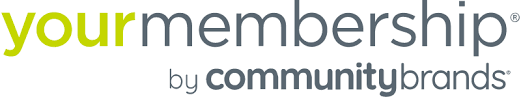 Implementation Update
June Deliverables
Chapter Dues Disbursements & Reports
Chapter Member & PAC Reports
Leaders Center (Chapter Playbook, Newsletter, Discussion Forums)
Chapter Group Admin Training
Chapter Group Admin Access
Q3 Deliverables
Append Data from Accupoint
Migrate Members Only Content from www.naifa.org
Community Discussion Forums/Moderators
Community Ambassadors
Community Blogs/Feeds
Announcements
New 60/40 PAC Revenue Share Effective 7/1/19
State Advocacy Survey Due
Officer Reports for Chapters on 7/1 Fiscal Year Past Due
Report Agency Presentations & Scheduled Appointments
Check Your Bank Account for a $1 Deposit
Chapter Staff Meeting and Chapter Leadership Meeting @ P+P
Idea Sharing
North Carolina Regions & Hot Spots